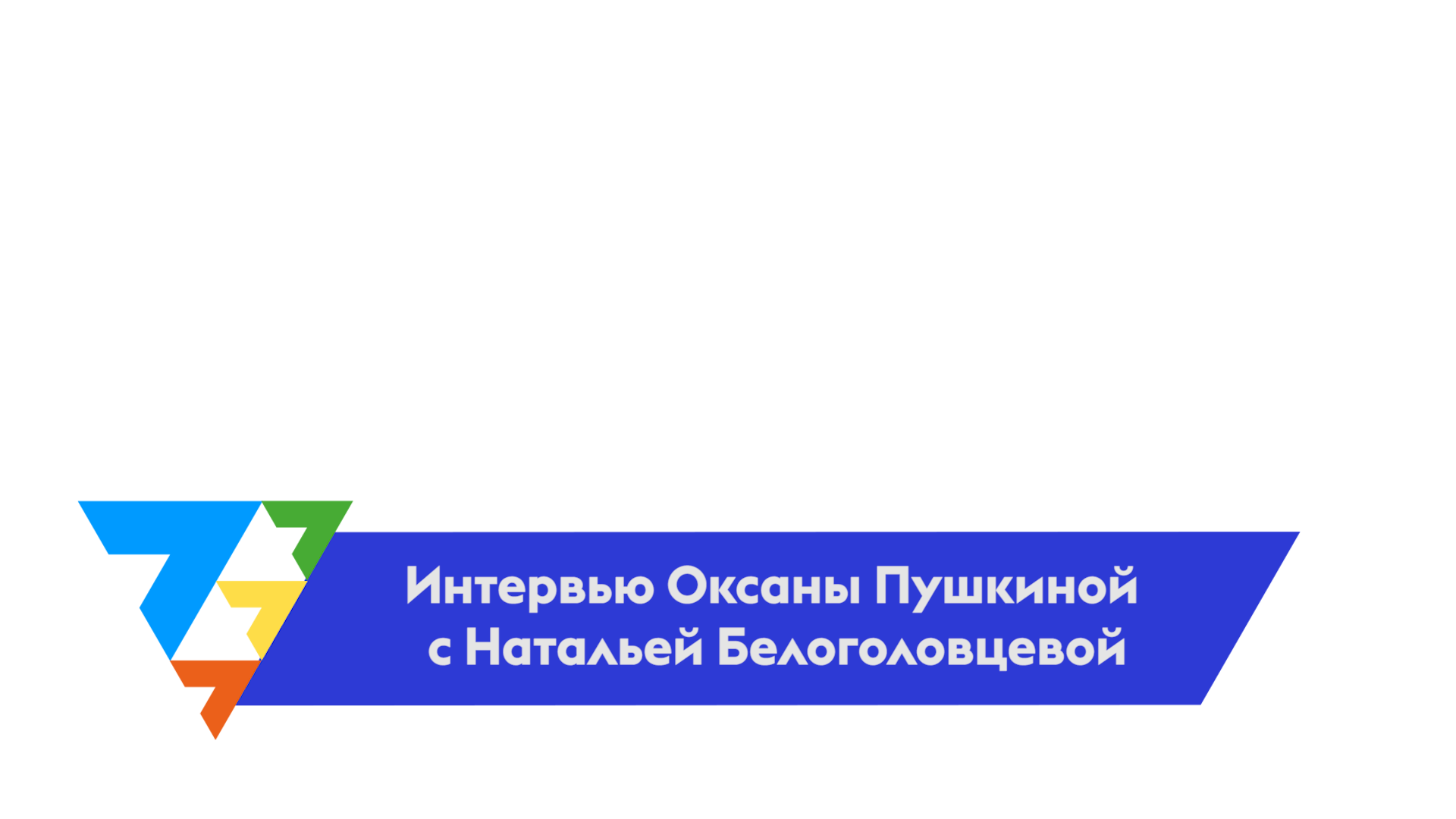 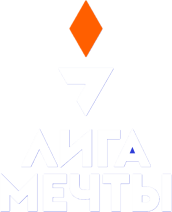 Спортивный праздник «VI Всероссийские 
«СТАРТЫ МЕЧТЫ» среди детей до 18 лет с особенностями развития и  здоровья по горнолыжному спорту, г. Вологда, 1-4 марта 2021г.
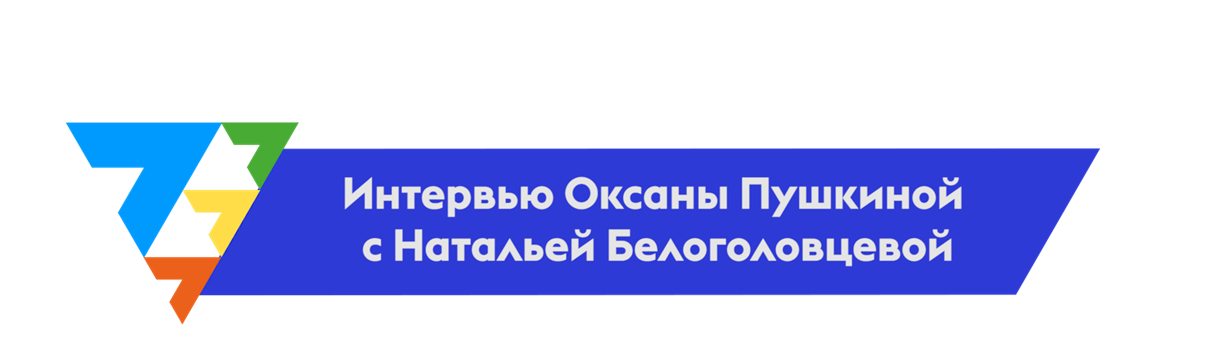 ВСЕРОССИЙСКАЯ КОНФЕРЕНЦИЯ 
региональных лидеров, инструкторов, родителей детей с особенностями здоровья и развития
КОНФЕРЕНЦ-ЗАЛ Центра отдыха и развлечений “Y.E.S.”, Стризнево, 2 марта 2021 года с 14:30 до 19:00 
Ключевые спикеры конференции:

✅ Наталья Крель — директор комитета «Национальные Пифийские игры» и вице-президент Федерации спортивных танцев на колясках России.
✅Игорь Шпицберг — специалист в области реабилитации людей с аутизмом, основатель и руководитель центра реабилитации инвалидов детства «Наш солнечный мир», член Правления Международной Ассоциации «Autism Europe».
✅Владимир Вайнер — директор Фонда развития медиапроектов и социальных программ Gladway, креативный директор Центра рекламных исследований Grand Prix.
 
14.30 - начало конференции, модератор Елена Дмитриева, менеджер проектов АНО «Лига Мечты»
14.35 - 15.00 – краткие презентации представителей региональных центров. Первая - Тюмень
15.00 - прямой эфир в аккаунтах АНО «Лига Мечты» в Instagram, Facebook и VK, YouTube
ТЕМА: Изучение практик включения адаптивного спорта в ИПРА в ХМАО для дальнейшего тиражирования этого подхода в регионах РФ
Спикер: Коржук Олеся Викторовна, начальник отдела медико-социального сопровождения и реабилитации БУ "Центр адаптивного спорта Югры"
Продолжение  - краткие презентации представителей региональных центров, 
спикер Крель Наталья Валерьевна
16. 15- 16.30.00 кофе-брейк
16.30 - спикер Вайнер Владимир Леонидович   
17.00 - Шавелькин Н. об актуальном сборе отчетности 
17.05 – 17.20  - кофе-брейк 
17-20 - 20.00 - спикер Шпицберг Игорь Владимирович



***Мероприятие проходит при поддержке Фонда Президентских грантов
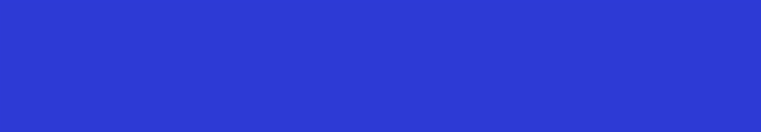 Контактные лица:
Организаторы мероприятия: +7 (926) 419-74-16 Валентина +7 (916)631-69-41 Елена